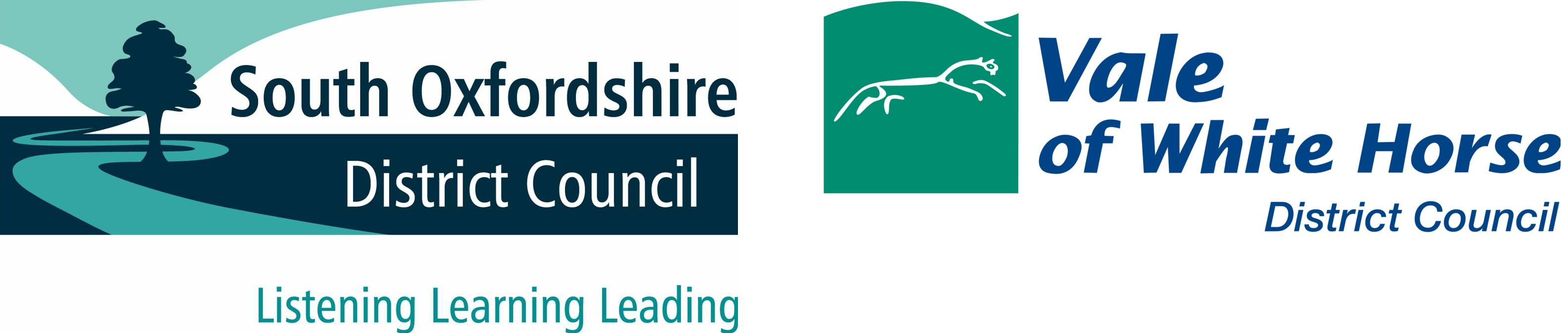 South Oxfordshire and Vale of White Horse:
Resident Views on Waste Management
Final Report
January 2024
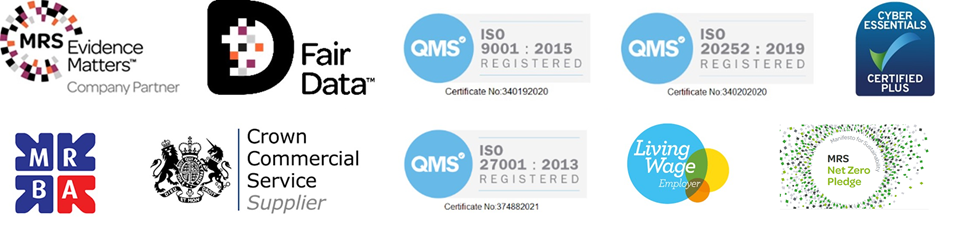 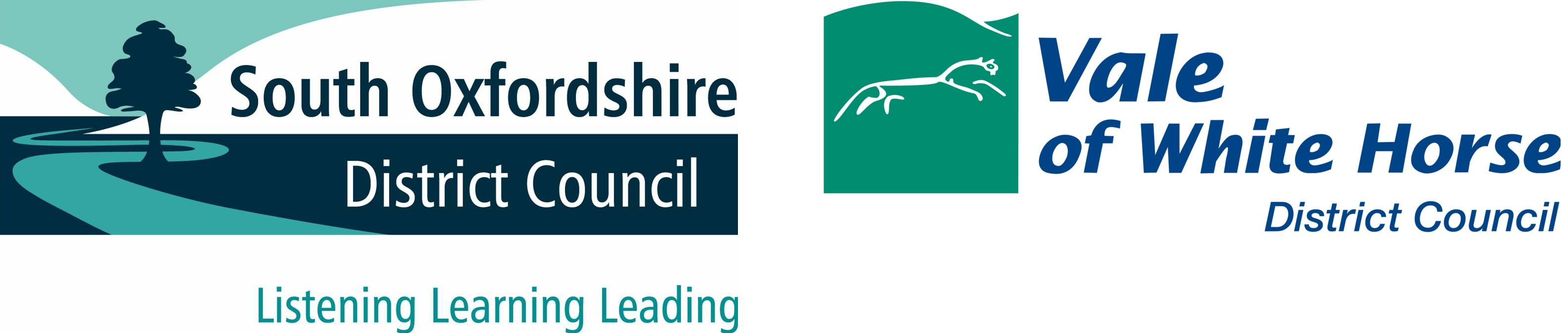 Background
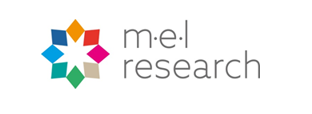 Objectives
The two councils are in the process of writing a new waste and street cleansing strategy. 
To do this, evidence is needed to gain insight into how potential changes to the waste service might be received by the public. The key objectives of this research are to:
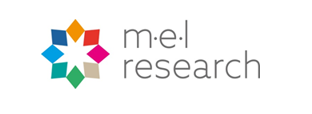 Sample
As a qualitative research project, we wanted a mix of participants who represent a range of views, experiences, households, ages, ethnicities, and to cover both districts
We conducted 7 remote focus groups with residents.
In total 41 residents engaged in the research.
All participants lived in key areas across the two districts.
The youngest participant was 20 and the oldest was 71.
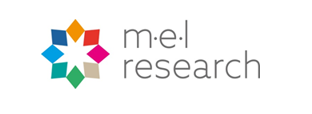 Sample
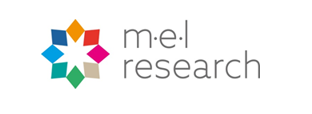 Sample: Range of views
Participants were asked how important recycling was to them as an issue and how they ranked their own recycling habits. The table below illustrates participants’ combined responses.
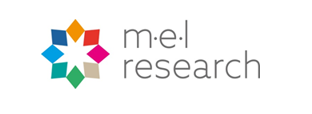 Top Line Findings: Residents
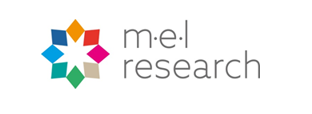 Analysis:  Key Themes
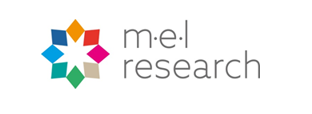 BINS: Thoughts on different bins, usage, capacity, space and collections
Bins
CARBON AND RECYCLING Thoughts on a range of reducing carbon, recycling and reusing initiatives
Recycling
STREET CLEANSING: Thoughts on attitudes, perceptions and street cleansing rotas
Street Cleansing
Recommendations
RECOMMENDATIONTS What could work to help increase recycling and reduce landfill
Bins
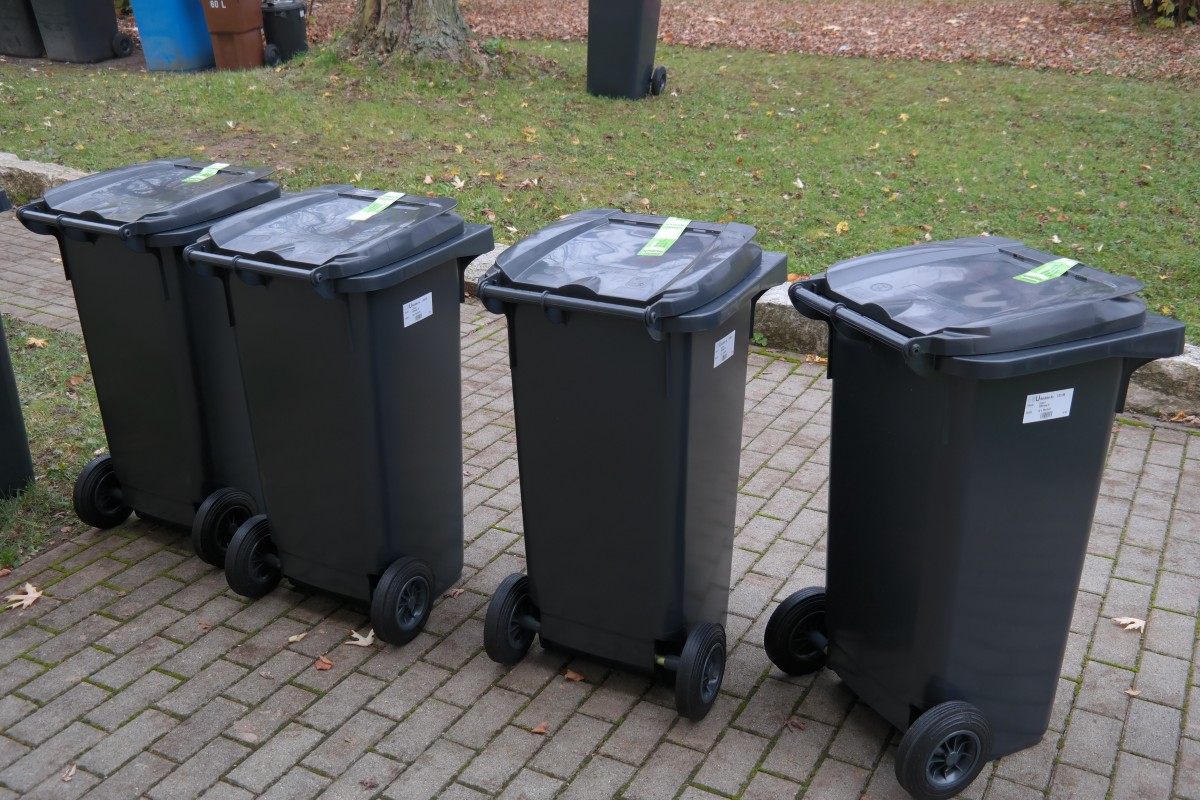 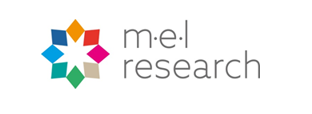 Views on bins
This section covers key thoughts, issues and challenges people have around Kurbside collection.
Larger bins
More bins
Sorting
Collection
Increasing bin size is not a popular alternative to current fortnightly collection.
Practical concerns regarding storage, movement, smell (food, dog waste &  summer)
Residents feel they are at full capacity – especially larger households. Any reduced collection would not be popular
More bins 
unpopular. Confusion already existed regarding what goes where especially with children. Food waste was smelly. Additional space was also a barrier.
More responsibility on households to sort waste was unpopular.
Concerns this would demotivate and frustrate people.
Kerbside Collection
I’ll be honest with you, I only used the food waste bin once. It was horrible and smelled. [Male, 40s]
Every week I have to literally climb in our bin to try and get more in… we’re full  [Male, 50s]
We don’t have a brown bin as its expensive and I don’t think our garden rubbish warrants it .. We tend to just put it in general waste [Female, 30s]
More bins would put people off, they’d just put it in the big bin [Female, 60s]
I don’t think bigger bins wouldn’t work… they are quite heavy to move now so people might struggle taking it down the drive. Also, our bin is under the window and fits nicely, a bigger bin wouldn’t fit there [Female 40s]
We were really pleased when we moved here as the bins are so much better [Female, 30s]
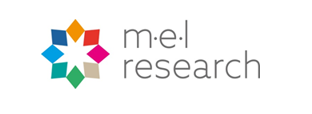 This Photo by Unknown Author is licensed under CC BY-SA
Recycling
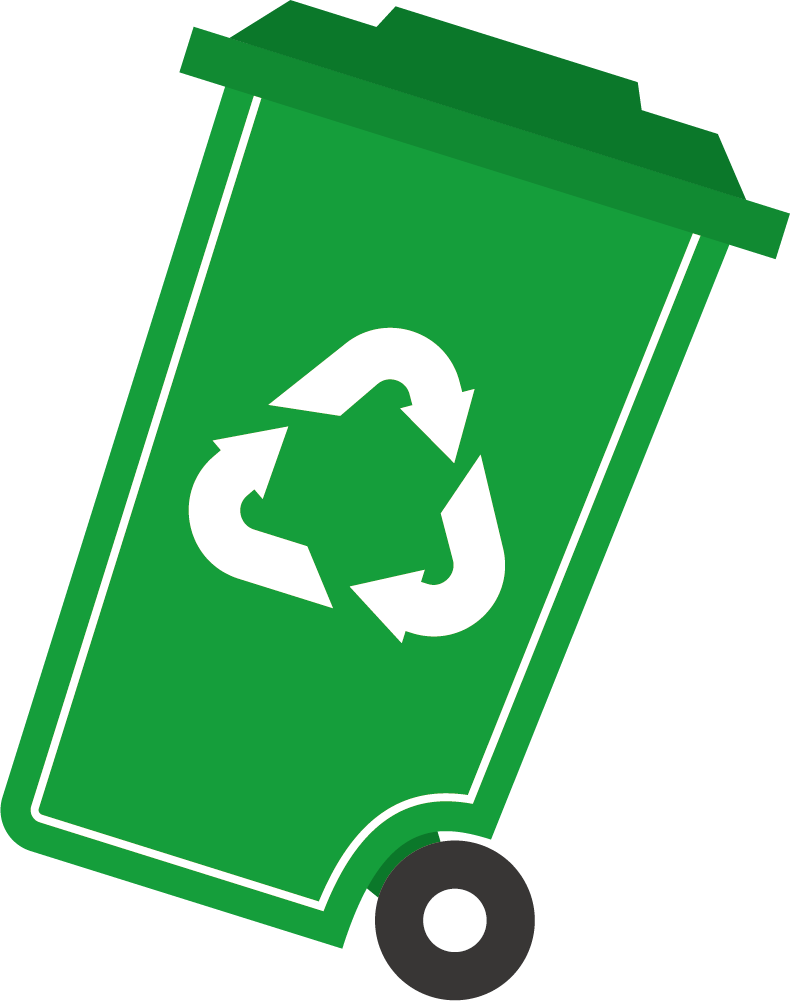 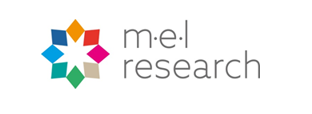 Views on recycling
This sections draws on the key issues raised in relation to the practicalities, motivations and barriers regarding household recycling
Awareness
Responsibility
Ideas
Convenience
Want to see more shared learning across Councils, encouragement of better packaging, more local reusing/re-filling options.
The key motivator and barrier to household recycling is convenience for families. The easier and less time consuming the better
Perception that all the onus and responsibility placed on households. Want this to be shared
Confusion, myths, misunderstanding, and fear of doing the wrong thing adds to more potential recycling going into household waste
Barriers to Recycling
I think the main problem with recycling is not us but packaging. I agree we should reduce waste but most things I buy are in packaging I don’t think I can recycle [Male, 40s]
I feel like rules [recycling] are constantly changing as well, like especially around like crisp packets and like packets of chicken and it has to be clean… and it just grosses me out a little bit. I'd rather just put it in the bin and be done with it.. I just don't really have time for that and not really interested in it. [Female 20s]
It’s important but my time is more important [Female, 30s]
What is high value recycling?... They need to keep it [language] simple for people .. it adds to the confusion [Male, 50s]
I know that my kids just put everything in the main bin, they’re not bothered. [Female, 40s]
Sometimes I’m not sure what can be recycled and I’ve heard if you put the wrong thing in the whole area can’t be recycled. Its all contaminated!….. So I just put things I’m not sure about it the black bin [Female 30s]
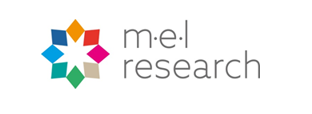 Beyond household responsibility
A lot of other developed countries have more technical ways of dealing with waste when it gets to the sorting centre, rather than having humans do it by hand at their homes [Male 40s]
Can they [the Council] not put more information on the app?.... The other day I didn’t know what to do with broken plastic toys [Female, 30s]
So why can’t they recycle things like egg boxes and pizza boxes? Other councils do? [Male, 40s]
If there’s a problem with their vehicles [waste collection] invest in more energy efficient vehicles. That’ll be better in the long term [Female, 50s]
If my recycling is full then I do  just put it in the black bin… Maybe local supermarkets could help and have bins or something for like cardboard or something. I’d take it there instead if it was somewhere near and convenient [Female 50s]
I don’t know any local shops that do reusing containers. I’d do it for coffee and things but I’m not aware of anything here. [Female, 40s]
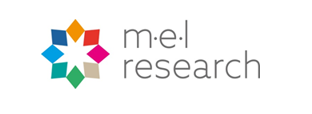 Street Cleansing
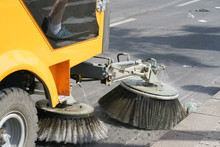 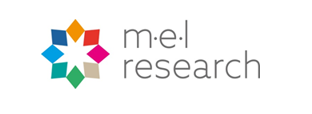 Views on street cleansing
This sections explores understanding and concerns regarding street cleansing
Rotas
Responsibility
Attitudes
Important
Shared responsibility between individuals and Council. Individuals regarding dropping litter but Council on providing bins
Prioritising street cleansing is important especially areas with large foot-flow. Skeptical about waiting for street to be reported before cleansing.
Residents want clean streets. Any proposed changes would need to ensure this and reassure residents
Need for increased awareness raising regarding littering. Especially with younger people
Clean Streets and Littering
I think the problem is more on the verges by roads. I think its more people throwing litter from their cars [Female, 60s]
I think it makes sense for it to be focused on heavily littered streets, but then my concern there is when will they then clean the streets that aren't as heavily littered.. and therefore that becomes a buildup and then that becomes the dirty streets [Male 30s]
Well it’s our responsibility to not litter. But if the bins aren’t emptied, I’d say that’s down to the Council [Female, 30s]
Its probably worth looking at the rota. Maybe have a graded system rather than an either or [Male, 60s]
I actually don't think it's a bad idea to focus on the heavier littered areas, because that just seems a good usage of funds to me. It makes more sense to focus there than a quiet street that hardly has any problems. What's the point cleaning that if it doesn't need it [Female, 40s]
In reality I wouldn’t call the Council [if street was littered]. I’d probably assume someone else was doing it. [Female, 50s]
I’ve seen kids dropping litter, like crisp packets and stuff. They don’t care [Female 30s]
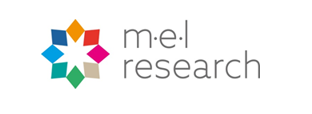 This Photo by Unknown Author is licensed under CC BY
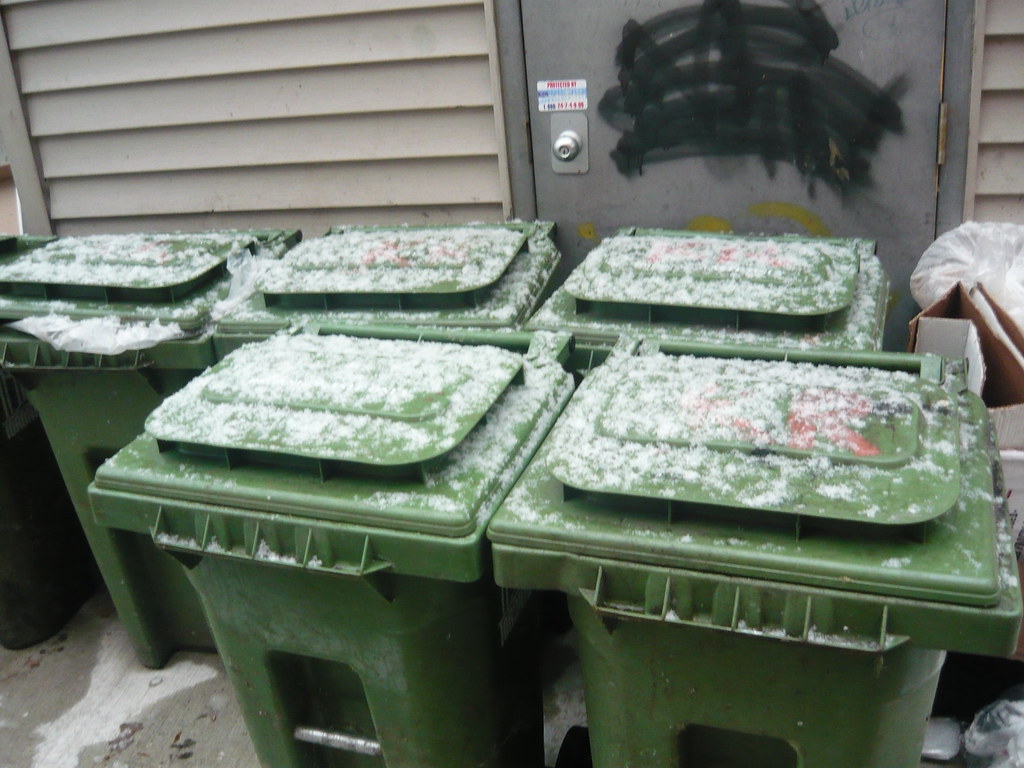 To Summarise
Household waste and recycling is a topic of interest for many residents
Individuals feel that too much responsibility, time and burden is already placed on them
Whilst there is a desire to reduce landfill, there is no appetite to their increase inconvenience or time 
Any noticeable reduction in services would be unpopular in the current cost of living climate. There are already existing fears that people are ‘paying more for less’
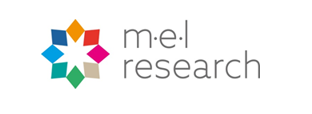 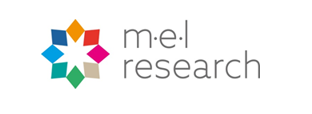 Recommendations
Based on residents' views, solutions for reducing landfill could be achieved by the following:
Awareness
Campaigns
Local initiatives
Language
Working Together
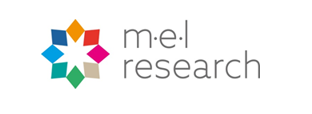 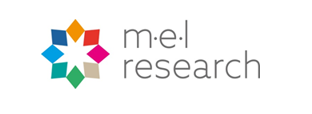 Awareness
Address Confusion
Process
Raise awareness of what can and can’t be recycled and address misunderstandings and myths. The use and promotion of existing apps will be beneficial.
More information on recycling sorting centres – what do they do and how does household recycling help and hinder. Use existing newsletters, website, videos to provide more information.
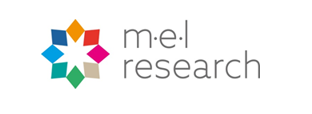 Campaigns
Partnerships
Young people
Partnerships, campaigns and competitions with local community groups and schools would be beneficial. This can help mobilise fun and tangible action especially on recycling, reducing carbon and reducing littering.
Engaging with young people can also help to motivate wider members of the family.
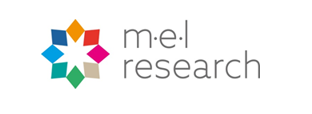 Local Initiatives
Partnerships
Momentum
Develop partnerships with local business, farm markets and retail outlets to promote less package items. Are there opportunities to develop and promote more reusing, refill options?
Work with supermarkets or areas of high foot flow to provide more recycling or overflow collection facilities.
What can local business and charities do to help with bulky items, reusing, upcycling?
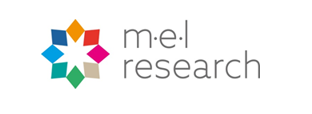 Language
Simple
Effective
Use language such as partnerships and working together. This can help address current resistance when people feel a lot is already being of them. 
Target messages to key audiences such as schools and young people
Use incentivising language
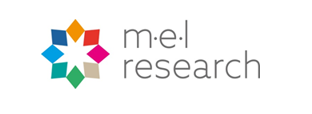 Working Together
Joint 
Solutions
Engagement
Households are more likely to find changes palatable if it is presented and understood as part of a wider programme.
Explore opportunities with schools and community organisations. Are there local ‘reducing landfill champions‘?
ANNEX
Summary of Q&As
Summary of responses :
Participants were asked: Waste could get collected by using more bins to separate out different recyclable items, such as paper and card or glass and metal. This could generate higher value recycling but would require extra effort by householders and potentially take up more space (more, but smaller bins)? The overwhelming majority were not keen on this. Only a couple of participants were not sure, and this was largely due to concerns over compliance
Not Keen
Not Sure
“And if we then sort of try and separate out again on another level, people will get easily confused. It’s all just gonna go in the black bin”
How do you feel about this?
“I would do this, but these things only work if everyone does it”
“I think we don't want recycling centres in our kitchens or in our homes, so like others have said, we've not got space like kitchens are already full busy places to have another couple of bins to get things sorted”
Summary of responses :
Participants were asked: Waste collection vehicles can be expensive, polluting and disruptive to other road users. If alternatives, such as bigger bin capacity was offered to larger households, would this make a less frequent bin collection of your bins more manageable? All respondents answered no for reasons summarised in the quotes below
No
“Every two weeks is tolerable, but only just. Especially when you've got children. It's just on the precipice.”
“can you imagine the smell if it was sitting there for 3 weeks.”
How do you feel about this?
“I'm not sure you could physically stretch it any longer than 2 weeks.”
“There’s accessibility issues and storage issues here.”
Summary of responses
Participants were asked: With the waste industry responsible for around 12% of all the UKs greenhouse gas emissions, How important is reducing your waste?  All participants felt this was quite important.
Quite important
“There are bigger issues with greenhouse gas emissions then sorting out our recycling.”
“Obviously, if it's saying that, you know, reduce greenhouse gas emissions and whatnot, but also it's not enough to move me to want less frequent collections.”
“I’m not sure about this question. Is the 12% from the vehicles? If that’s the case get more energy efficient vehicles…. “
“Its not more important than my time and convenience”
Summary of responses :
Participants were asked: When you go shopping - Do you try to avoid buying excessively packaged items? Responses were categorised into ‘occasionally’ and ‘never’, although participants implied that this was rarely an active choice, but rather predetermined by suppliers.
Never
Occasionally
“I do occasionally, like if I’m in the supermarket I’ll buy fruit and veg loose. I really hate it when they package that.”
“I do most of my shopping online…I know the packaging is likely to be excessive but that’s what I want to buy”
“It’s not something you can avoid is it?”
Summary of responses :
Participants were asked: Have you tried using refillable containers? All responses were categorised as never and occasionally. The ‘occasional’ explanations illustrated that this was not part of lifestyle choices but rather convenience and availability.
Never
Occasionally
“It just seems like a bit of a fuss, remembering to take your container. The practicality of remembering to take the cereal containers out with you, to get to the shops to get more cereals. I just don't know if it's really realistic for me”
“I use a refillable coffee cup, does that count?”
“I have bought a pouch to refill my coffee jar…. But its not always available”
“I think its gonna take a while for that to take off”
For further questions, please contact:
Claire.Bennett@melresearch.co.uk
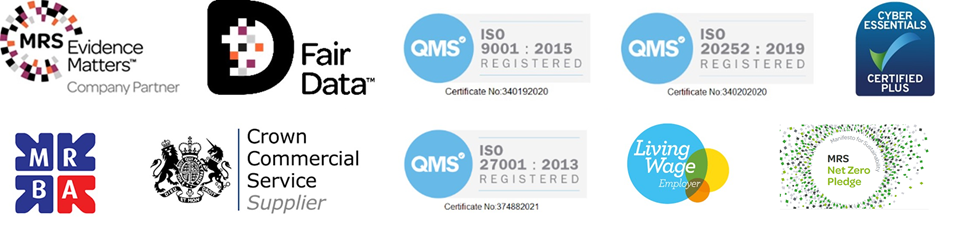